Asking the Right Questions About What We DoWCET Annual Meeting
November 2, 2012
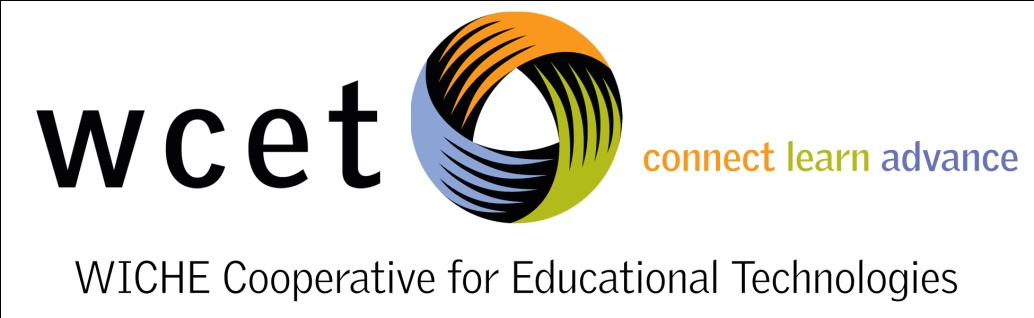 Methodology
Partnered with Campus Computing.
Respondents from all higher education sectors across the US.
Target senior online learning person.
Conducted in late 2011.
N=199
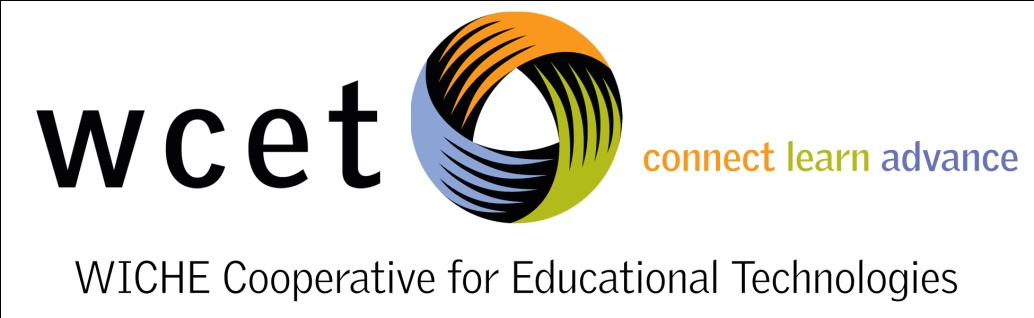 Our efforts to expand our online education programs have been impeded by the following ( pct agree/strongly agree):
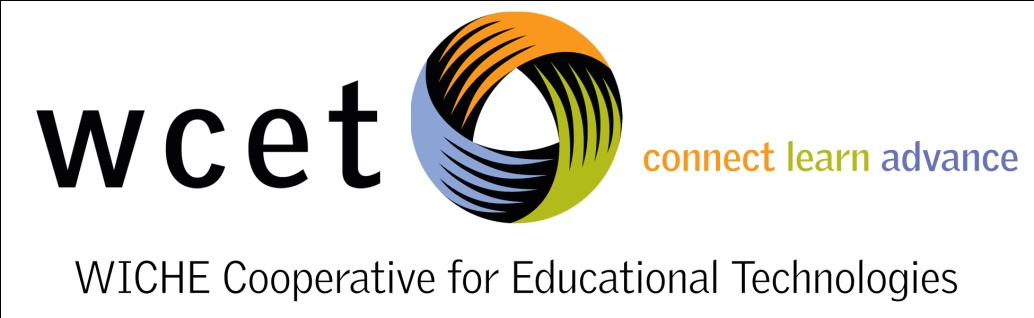 Our efforts to expand our online education programs have been impeded by the following ( pct agree/strongly agree):
1.  Demand exceeds capacity 60%
1.  Federal regulations 60%
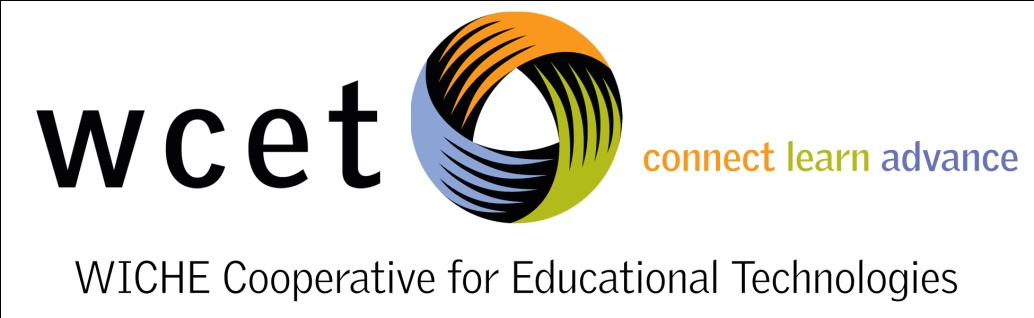 Our efforts to expand our online education programs have been impeded by the following ( pct agree/strongly agree):
3.  Faculty resistance 53%
Budget cuts 60%
Lack key resources  50%
State regulations  47%
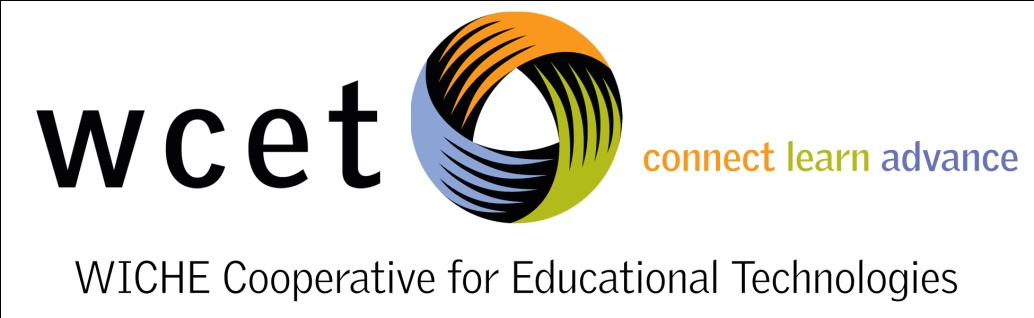 Top issues confronting online education over the next two to three years (vote for two):
1.  Org. challenges to tradition 28%
Improving retention  26%
Assuring the quality of instruction 25%
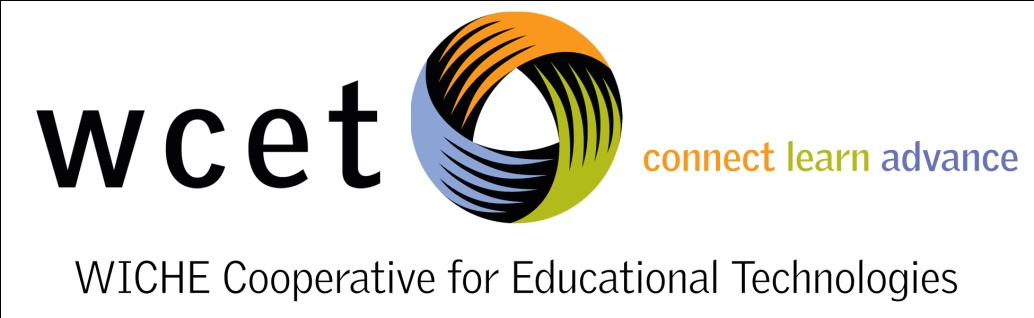 Top issues confronting online education over the next two to three years (vote for two):
Federal & sate regulations  23%
Responding to rising demand  21%
Do students in your online programs pay the same total tuition (not including special fees for books or course materials) as students in your on-campus programs?
All Institutions
No  36.5%
Yes  63.5%
[Speaker Notes: A word about the terms Tuition and Fees.  
I use them separately, I noted that Fees is sometimes used to mean both.]
Do students in your online programs pay the same total tuition (not including special fees for books or course materials) as students in your on-campus programs?
All Institutions
Public Universities
Responding ‘Yes’

By Highest Offering:
Doctoral –      56.5%
Masters –       53.8%
4-Year –          50.0%
Associates –  74.1%
No  36.5%
Yes  63.5%
[Speaker Notes: Doct      46
Masters  40
4-year     4
Assoc      54]
If “no” to previous question…Compared to our on-campus courses and programs tuition/fees for one term in our online program are:
All Institutions
Charge LESS  19.3%
Charge MORE  80.7%
[Speaker Notes: This represents only 72 institutions]
If “no” to previous question…Compared to our on-campus courses and programs tuition/fees for one term in our online program are:
$0 – $100 Less       4.8%
$101 – $250 Less   4.8%
Over $251 Less       9.6%
All Institutions
Over $251 More  21.7%
$0 – $100 More  33.7%
$101 – $250 More  25.3%
Reorganizing the Management of Online Education (WCET 2011)
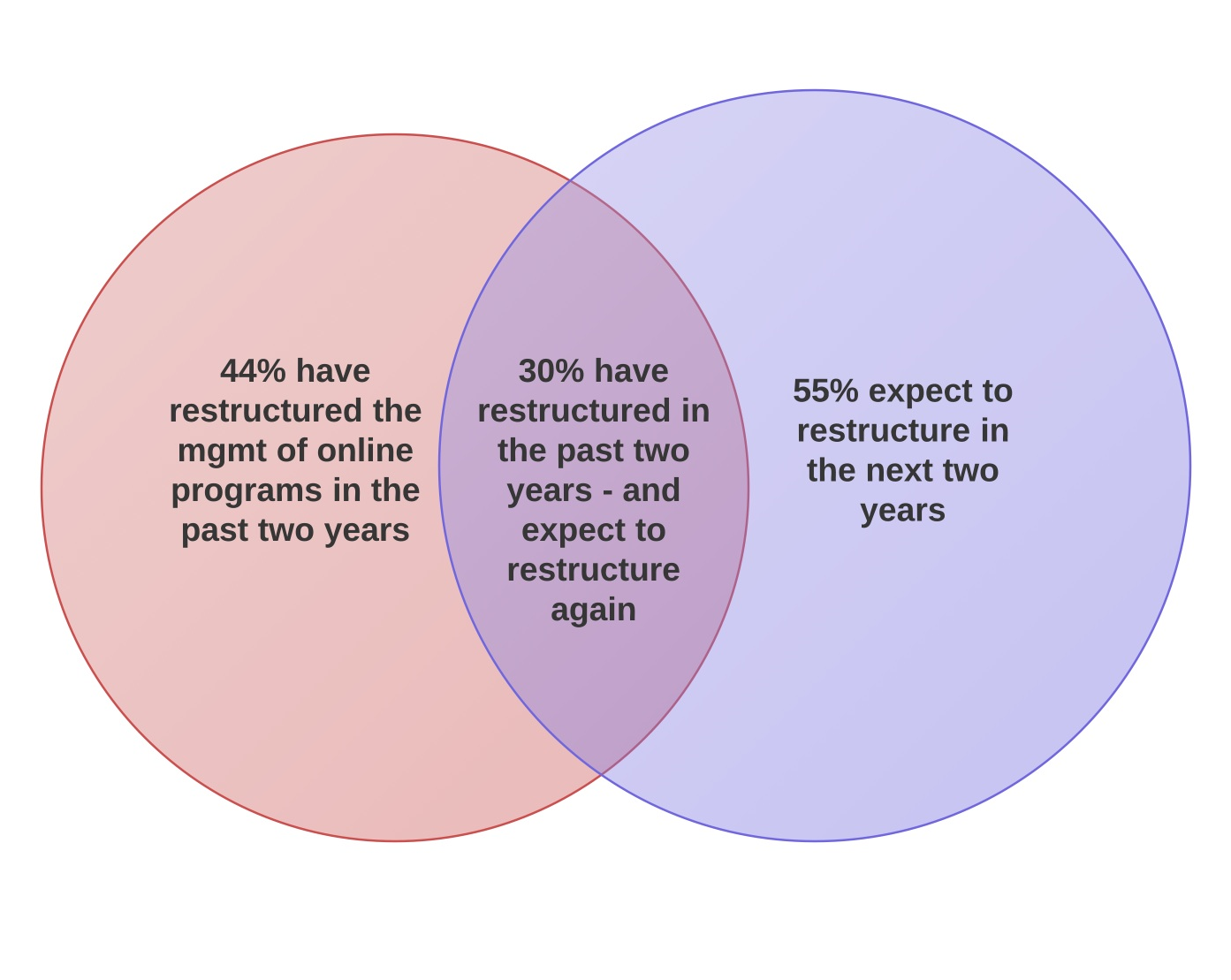 Reorganizing the Management of Online Education (WCET 2011)
39%
have restructured
in last two years
49%
will likely restructure
in next two years
Reorganizing the Management of Online Education (WCET 2011)
39%
have restructured
in last two years
49%
will likely restructure
in next two years
23%
have restructured
and likely will again.
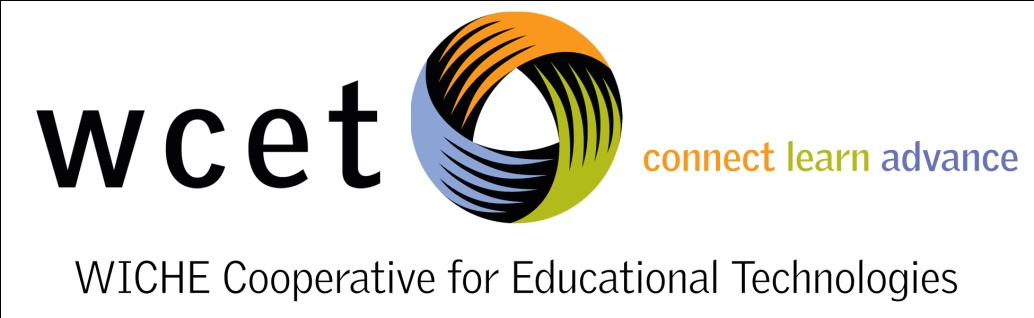 Factors contributing to the reorganization of the management of online programs at your campus?
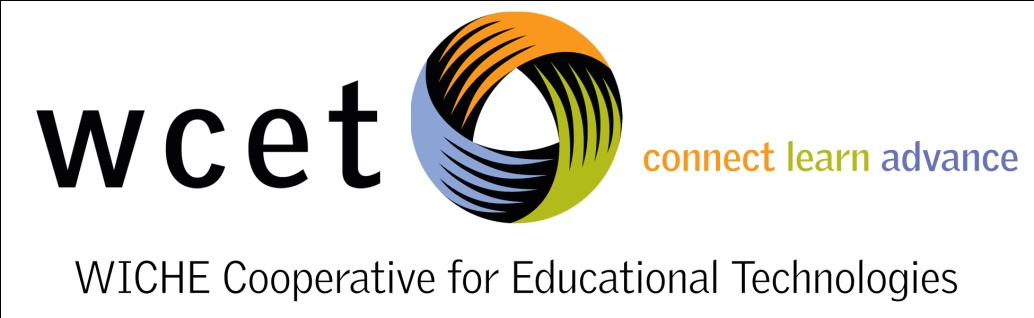 Factors contributing to the reorganization of the management of online programs at your campus?
1.  Budget issues  51%
Coordinating instructional resources  41%
Impact of program expansion  40%
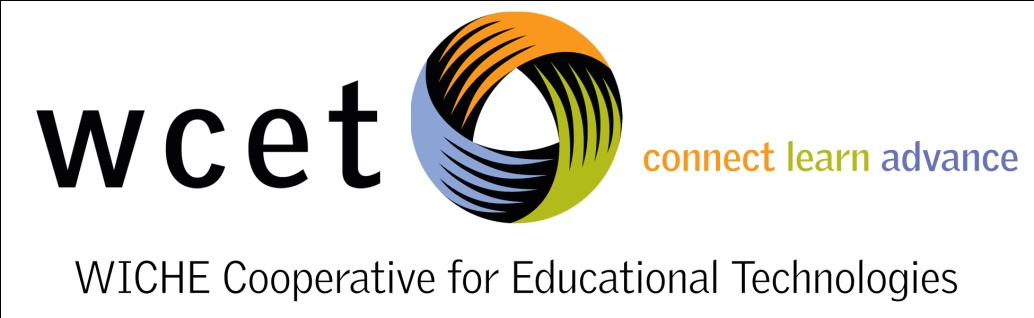 Factors contributing to the reorganization of the management of online programs at your campus?
Change in institution leadership  36%
Change in online leadership  31%
Are the issues listed below significant sources of faculty resistance to teaching online (% significant/very significant)
Are the issues listed below significant sources of faculty resistance to teaching online (% significant/very significant)
1.  More work for faculty  49%
Quality is less  33%
Student interaction insufficient  30%
Are the issues listed below significant sources of faculty resistance to teaching online (% significant/very significant)
Not familiar with technologies  29%
Insufficient compensation  24%
Not in faculty contract  19%
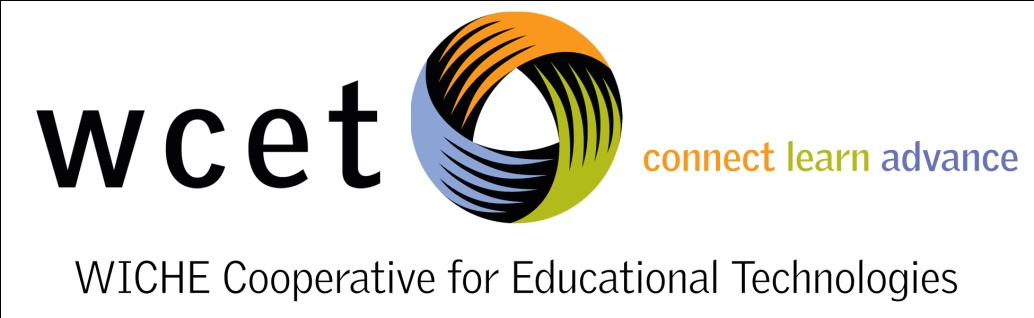 Limits for the number of students in individual online courses or class selections
Availability of technical support  services for students in online programs:
M–F / 9-5
12%
Around the clock
34%
M–F / 9-5
Limited evenings
20%
M–F / 9-5 Limited evenings
 & weekends   35%
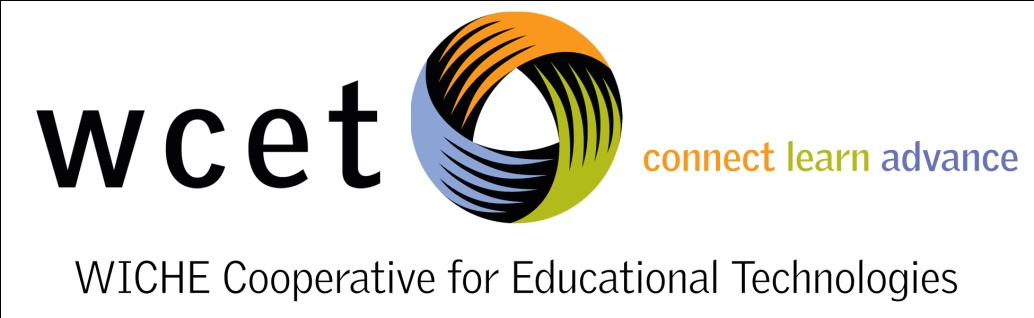 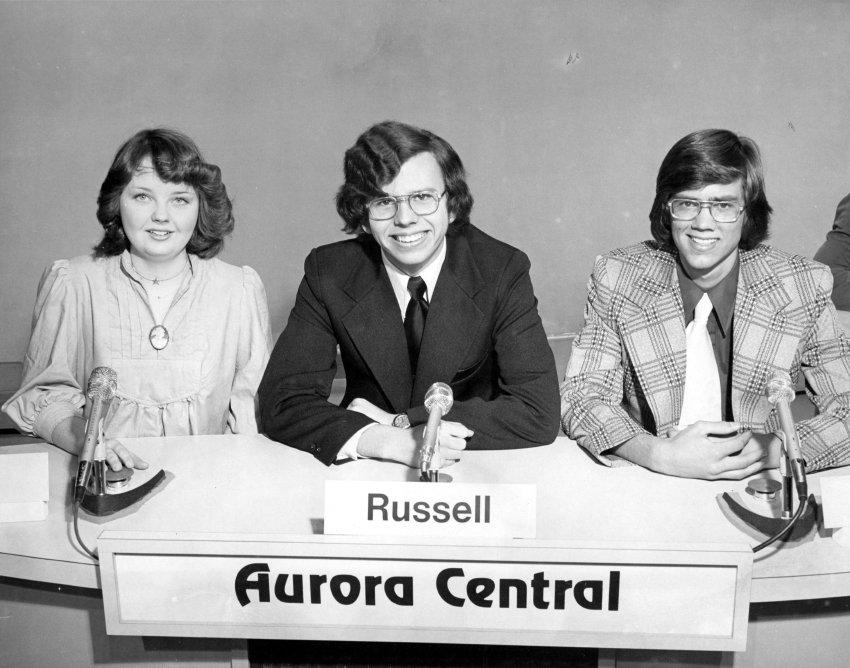 QUESTIONS????

Russ Poulinrpoulin@wiche.edu